Brain Death Scintigraphy: 
  Diagnosis with Examples
Jeffrey  Jones, MD
Brain Death Scintigraphy
Role:
Determine if there is cerebral blood flow

Brain without a blood supply is dead
Elevated ICP from tissue edema or mass exceeds systemic arterial pressure  no intracranial blood flow  brain death

Radiotracers used at DHMC (Lipophilic type)
radiotracer flows to brain  diffuses across blood brain barrier  extracted by brain tissue and trapped
Types
Tc-99m HMPAO (Ceretec®)
Tc-99m ethylene cysteinate dimer (ECD) (Neurolite ®)
DHMC Brain Death Protocol
Patient preparation
None, prefer not hypothermic

Radiopharmaceutical
Technetium-99m HMPAO or ECD

Instrumentation
 gamma camera with low energy all purpose parallel hole collimator
Procedure
Head in anterior projection
Dose administered
Imaging started 15-30 minutes later
SPECT imaging of head performed for 20 minutes
Reformats created in axial, sagittal, and coronal planes
Generalized Findings
“Normal”: 
Symmetric uptake in all portions of brain

Brain injury (not brain dead):
Patchy areas of absent or diminished uptake

Brain Death Findings:
No radiotracer uptake in ALL portions of the brain including the cerebellum and brainstem
“Empty box” appearance
Examples
Brain Death
	- Patient 1

No intracranial blood flow or radiotracer uptake in all regions of the brain

Expected extra cranial scalp, skull base, and soft tissue activity which is increased in brain death (shunting of blood)
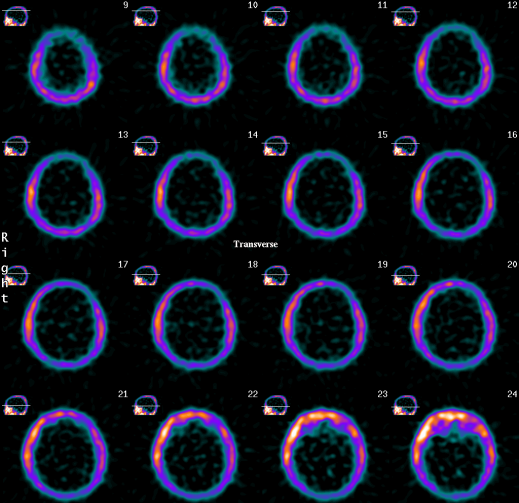 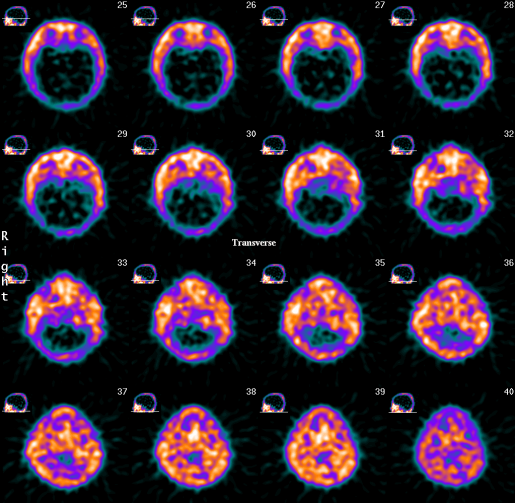 Brain Death - Patient 2
Brain Death – Patient 3
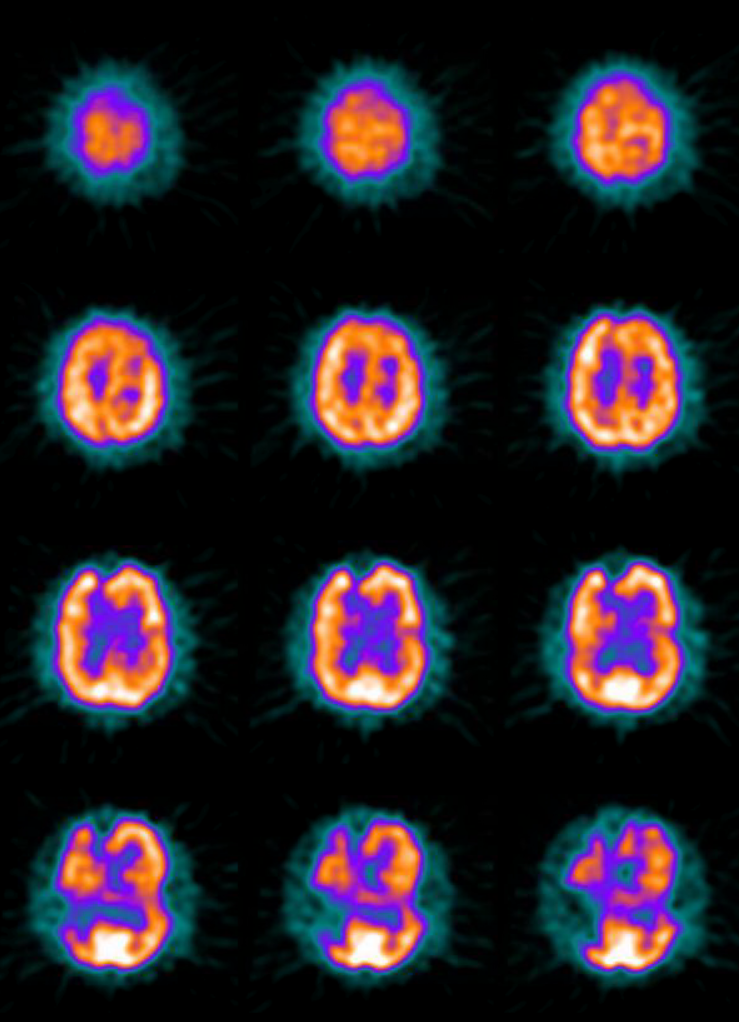 Brain Injury
  Patient 1

There are multiple scattered focal perfusion defects within the brain (but there is cerebral perfusion)
Brain Injury-Patient 2 Focal perfusion defect in the right cerebellar hemisphere
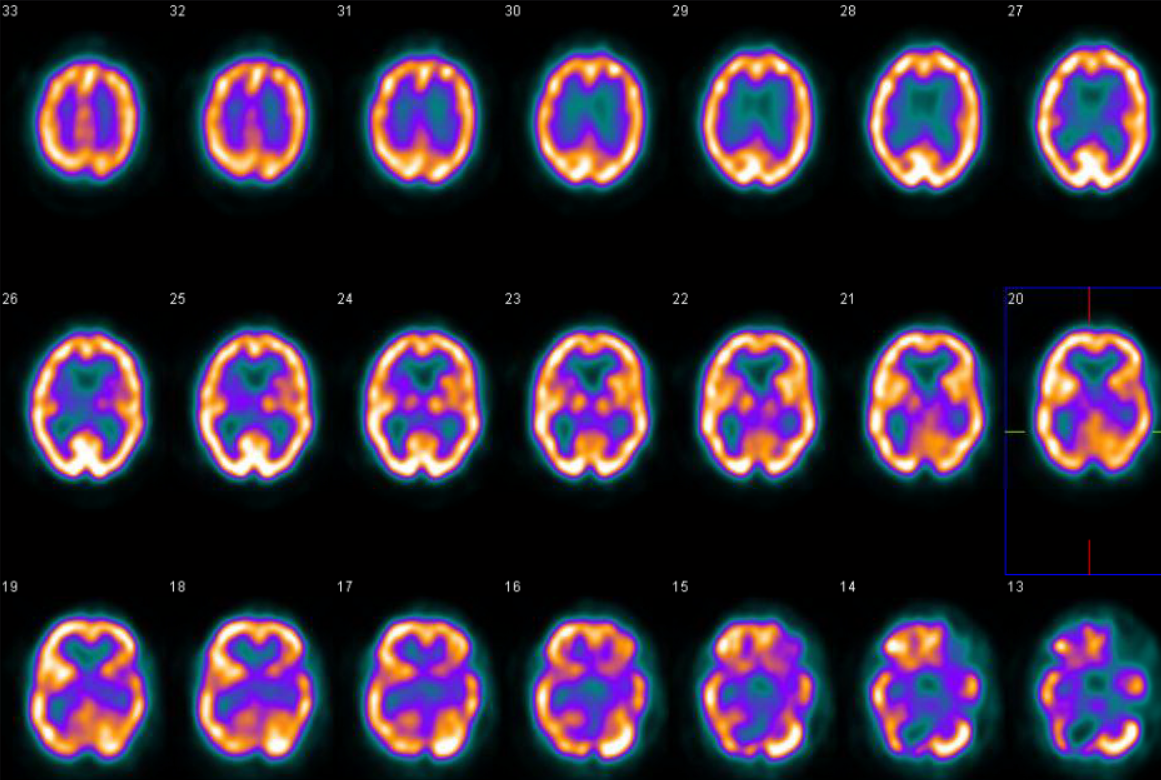 “Normal”  Symmetric cerebral perfusion with no focal defects
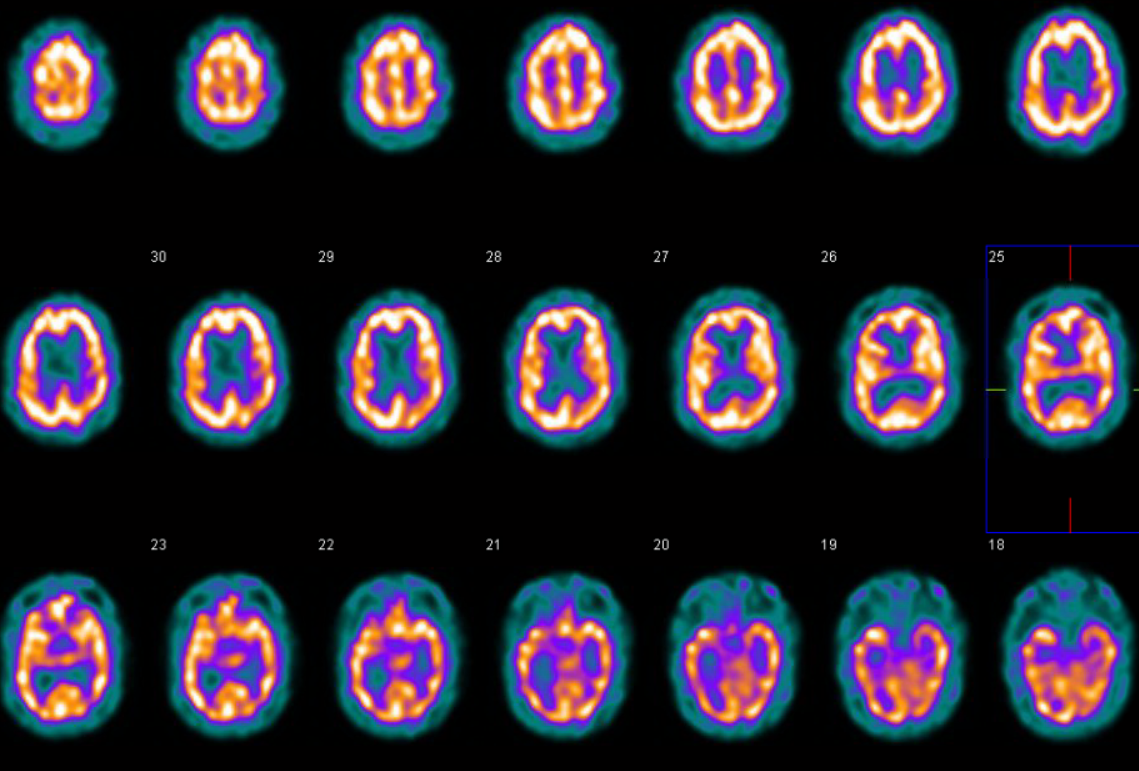 Sample Brain Death Dictation
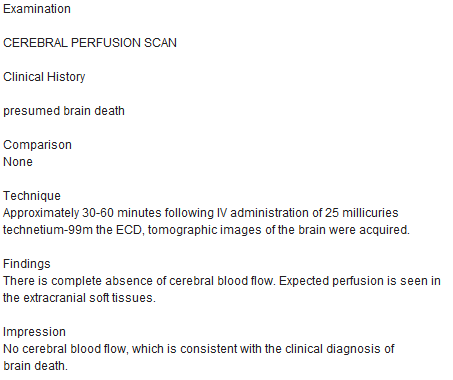 References
Conrad GR et al: Scintigraphy as a confirmatory test of brain death. Semin Nucl Med. 33(4):312-23, 2003
Donohoe KJ et al: SNM practice guideline for brain death scintigraphy 2.0. J Nucl Med. 40(3):198-203, 2012
StatDx®